به نام آنکه جان را فکرت آموخت
بسم‌الله الرحمن الرحیم
نقش مهندسی مالی در مدیریت سرمایه‌گذاری
حسین عبده تبریزی

میثم رادپور
ویراست اول: 4 بهمن‌ماه سال نودوشش 
اوا‌بار ارائه شده در دانشکده‌ی مدیریت دانشگاه تهران
حوزه‌های عمده
3
مسائل عمده‌ی مدیریت سرمایه‌گذاری
تخصیص دارایی
انتخاب سبد
مدیریت ریسک
4
مدیریت سرمایه‌گذاری
5
کدام دارایی‌ها
6
ویژگی‌های ریسک و بازده‌ی ملک
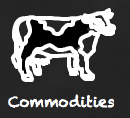 بازده
کالاهای اساسی
سهام
ملک
قرضۀ دولتی
وجه نقد
ریسک
7
ترازنامه‌ی بنگاه مالی
تخصیص دارایی
ترازنامه‌ی بنگاه مالی
انتخاب سبد
مهندسی مالی
10
ترازنامه‌ی بنگاه مالی
ریسک بازار
ریسک نرخ بهره
ریسک اعتباری
ریسک نقدینگی
مهندسی مالی
12
ترازنامه‌ی بنگاه مالی
مدیریت دارایی-بدهی
مهندسی مالی
14
با تشکر
15